わたし　の　まち
We Are Learning To: 
Identify Places
えき
Station - Eki
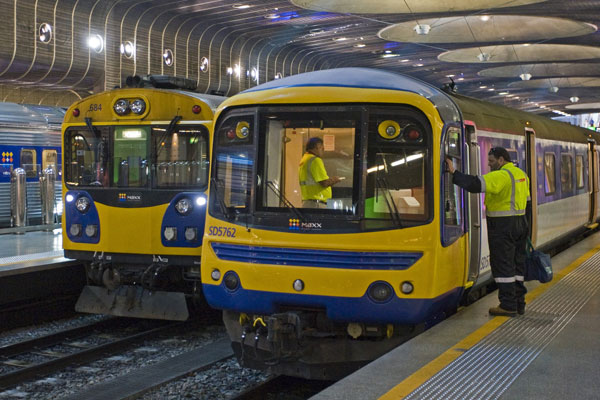 プール
Pool - Puuru
うみ
Beach - Umi
くうこう
Airport - Kuukou
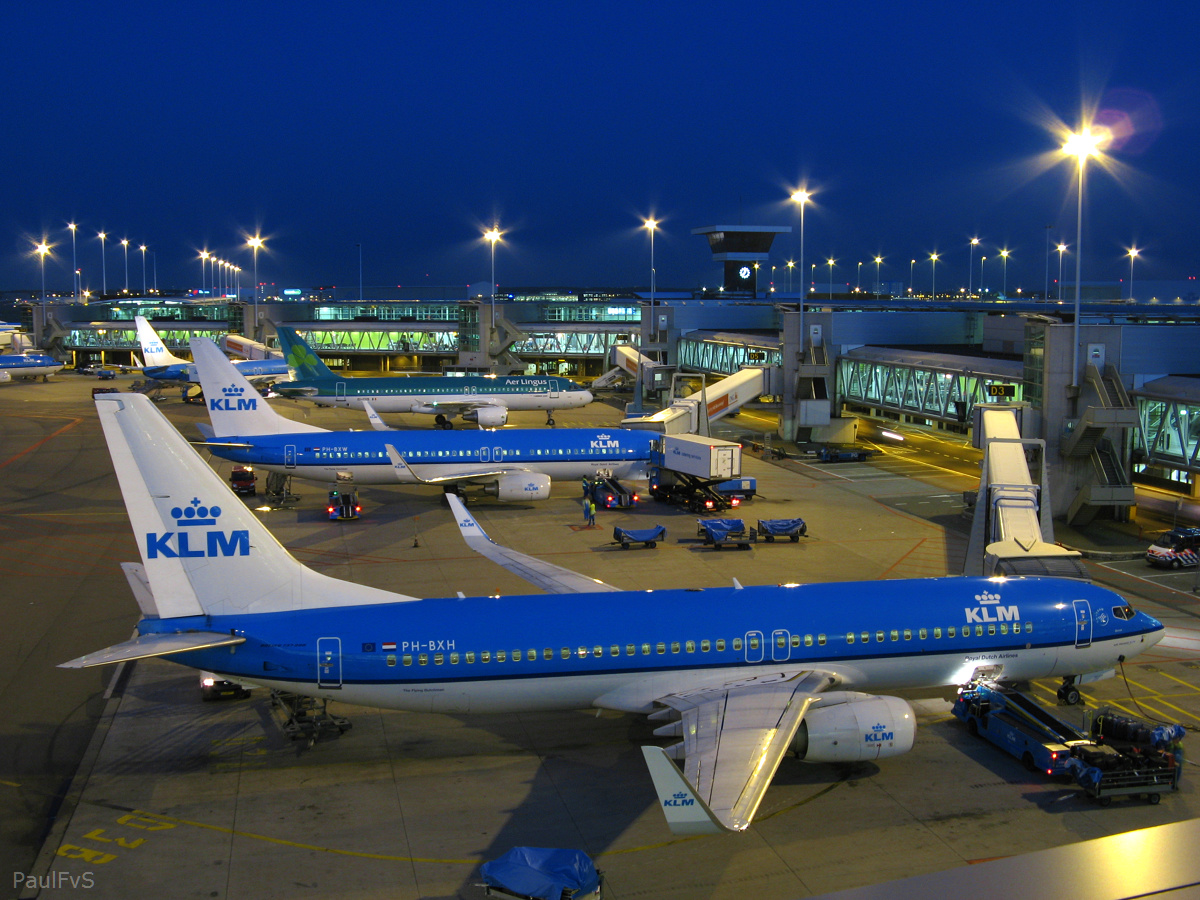 どうぶつえん
Zoo - Doubutsuen
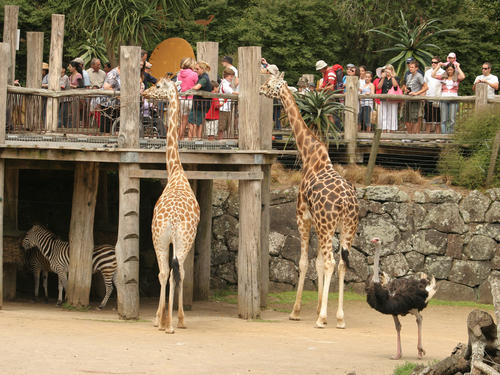 こうえん
Park- Kouen
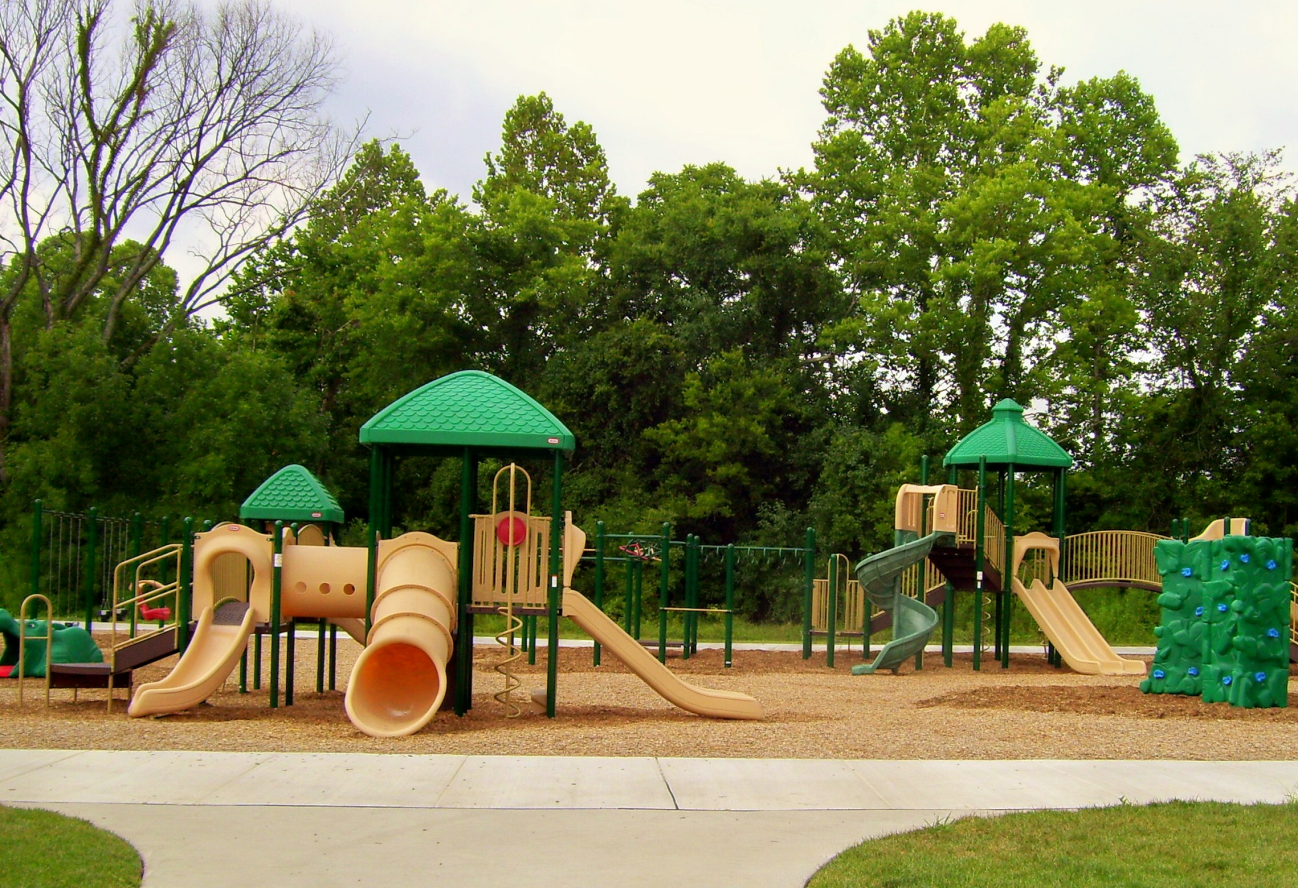 スーパー
Supermarket - Suupaa
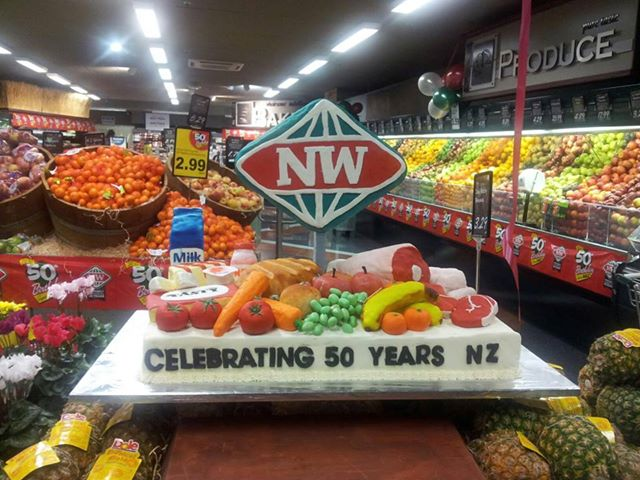 びょういん
Hospital - Byouin
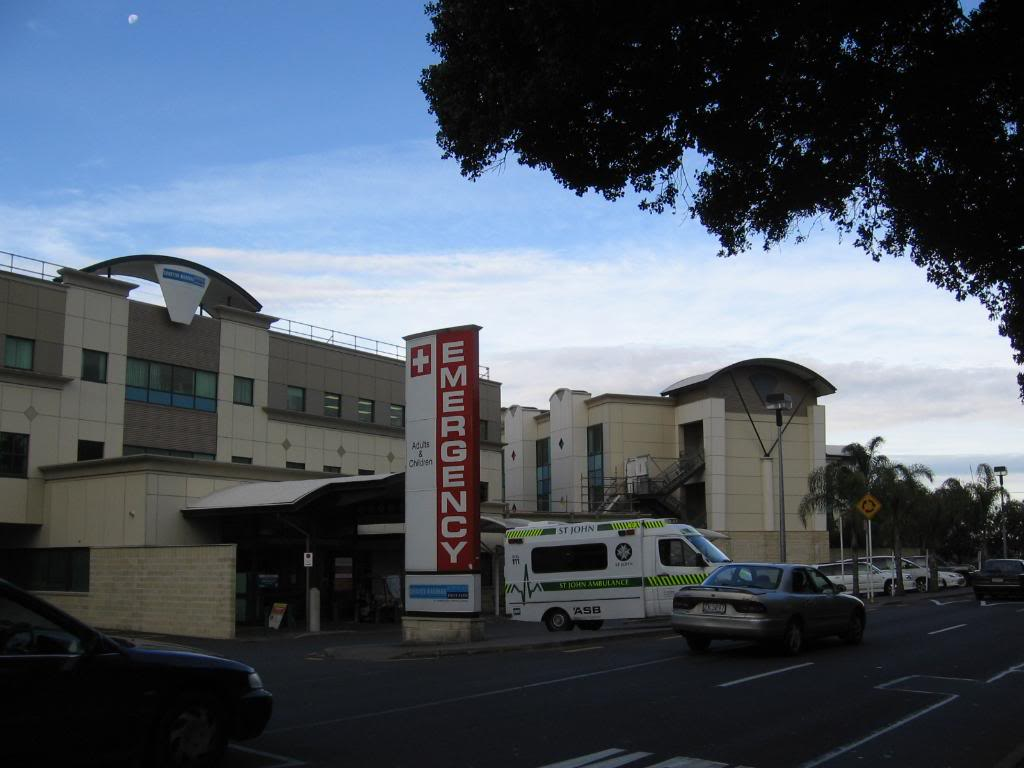 レストラン
Restaurant - Resutoran
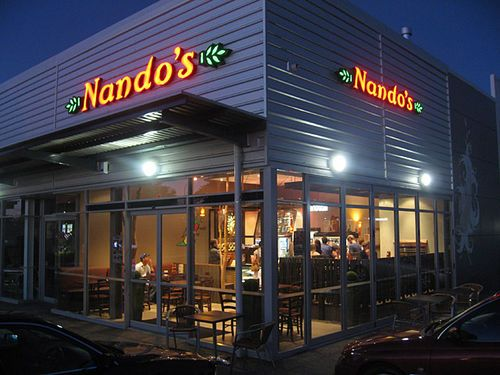 デパート
Department Store - Depaato
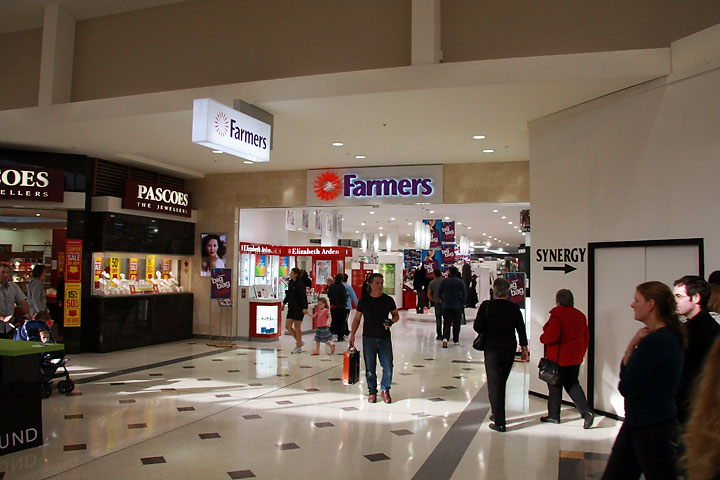 ゲームセンター
Game Centre – Geemu  Sentaa
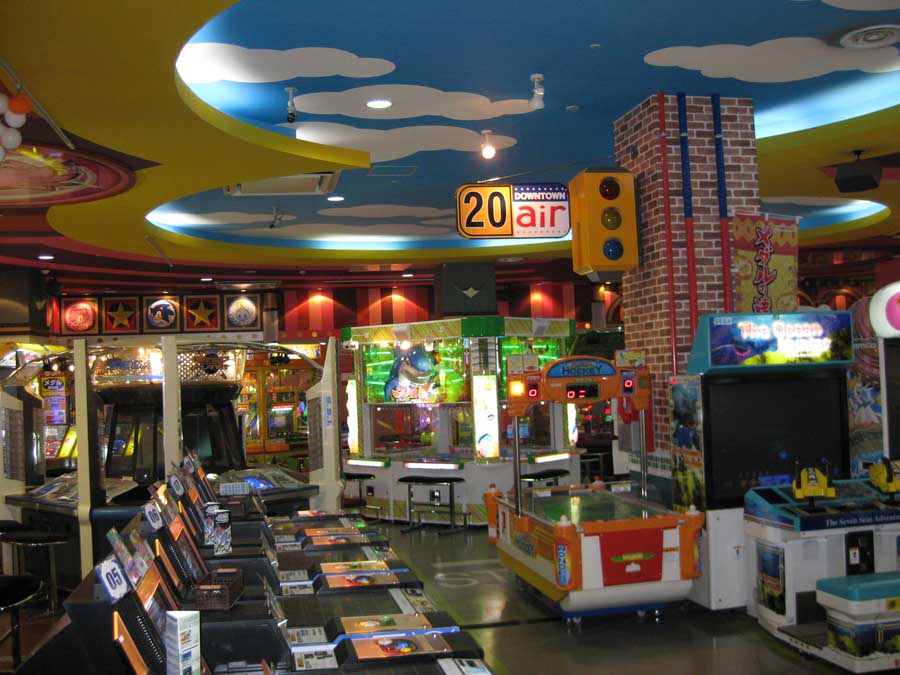 えいが
Movie’s - Eiga
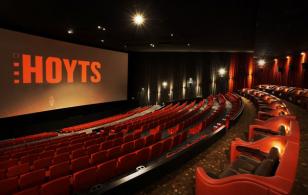 じんじゃ
Shrine - Jinja
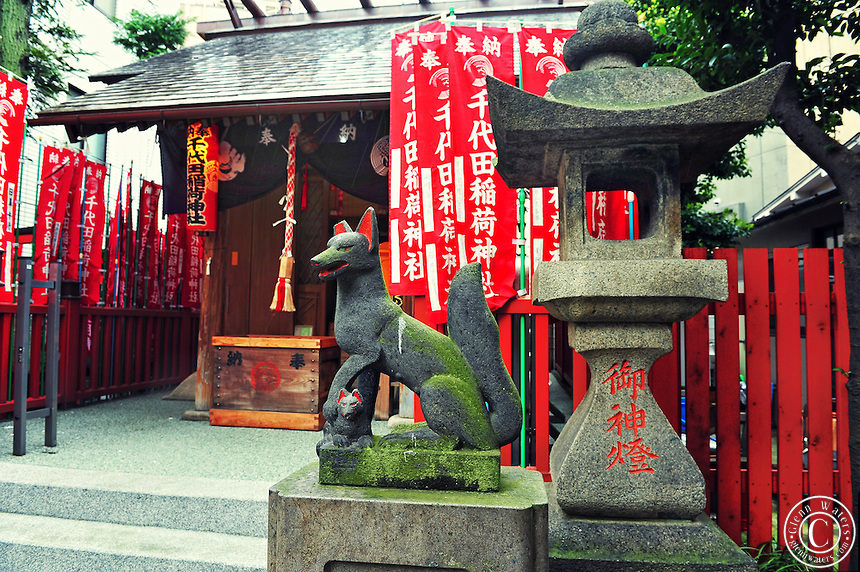 おてら
Temple - Otera
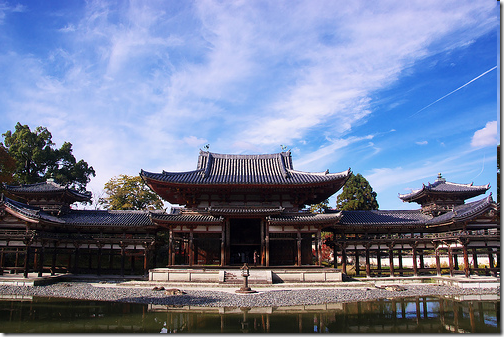 がっこう
School - Gakkou
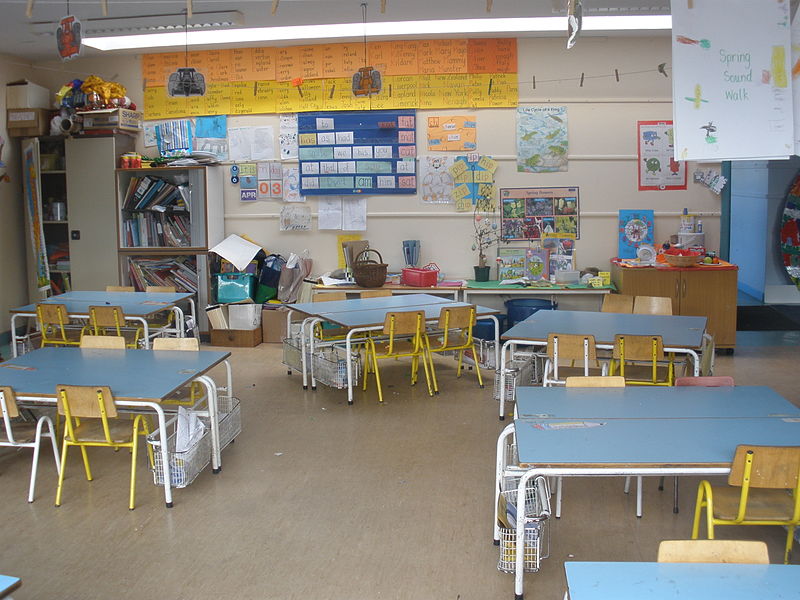 うち　/　いえ
House – Uchi / Ie
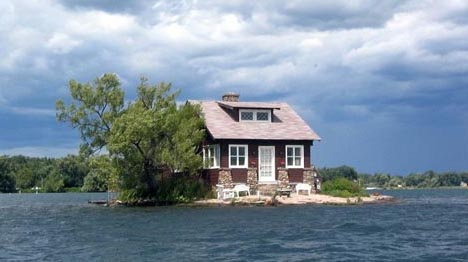 おわり！
Sentence Structure
Where will you go?
DOKO NI IKIMASU KA?
どこ　に　いきます　か
I will go to PLACE
PLACE ni ikimasu
PLACE に　いきます